Facing a Different Future ?
25th October 2023

Councillor Andrew Mellen 
Leader – Mid Suffolk District Council
District Councillor – Bacton Ward
Cabinet Member – Performance & Resilience
andrew.mellen@midsuffolk.gov.uk
Climate changeBiodiversityResource constraintsWorkforce / skills issuesMigrationPolitical change
Mid Suffolk new Green administration = new priorities
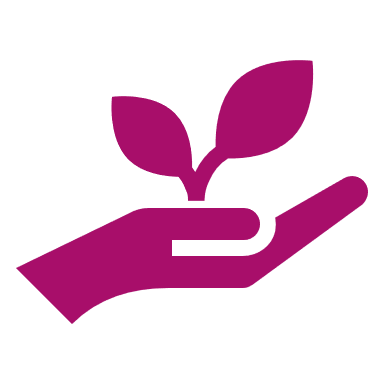 Our PrioritiesEnvironmental responsibility
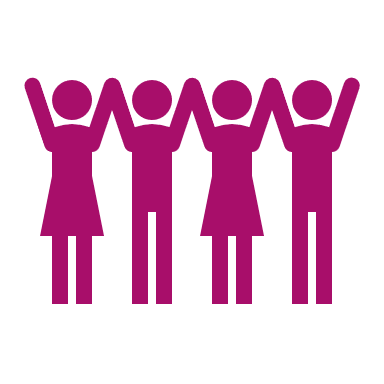 Our PrioritiesSocial Responsibility
Get involved…From 4th October to 15th November
The engagement includes: 

Scan our QR code to respond to online survey
Business Newsletter (sent to over 800 subscribers)
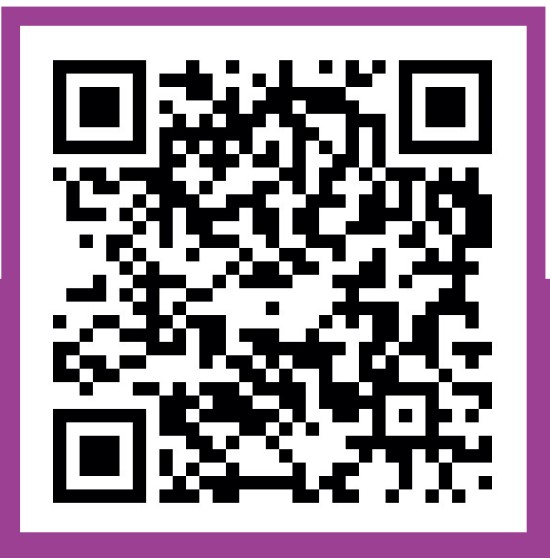 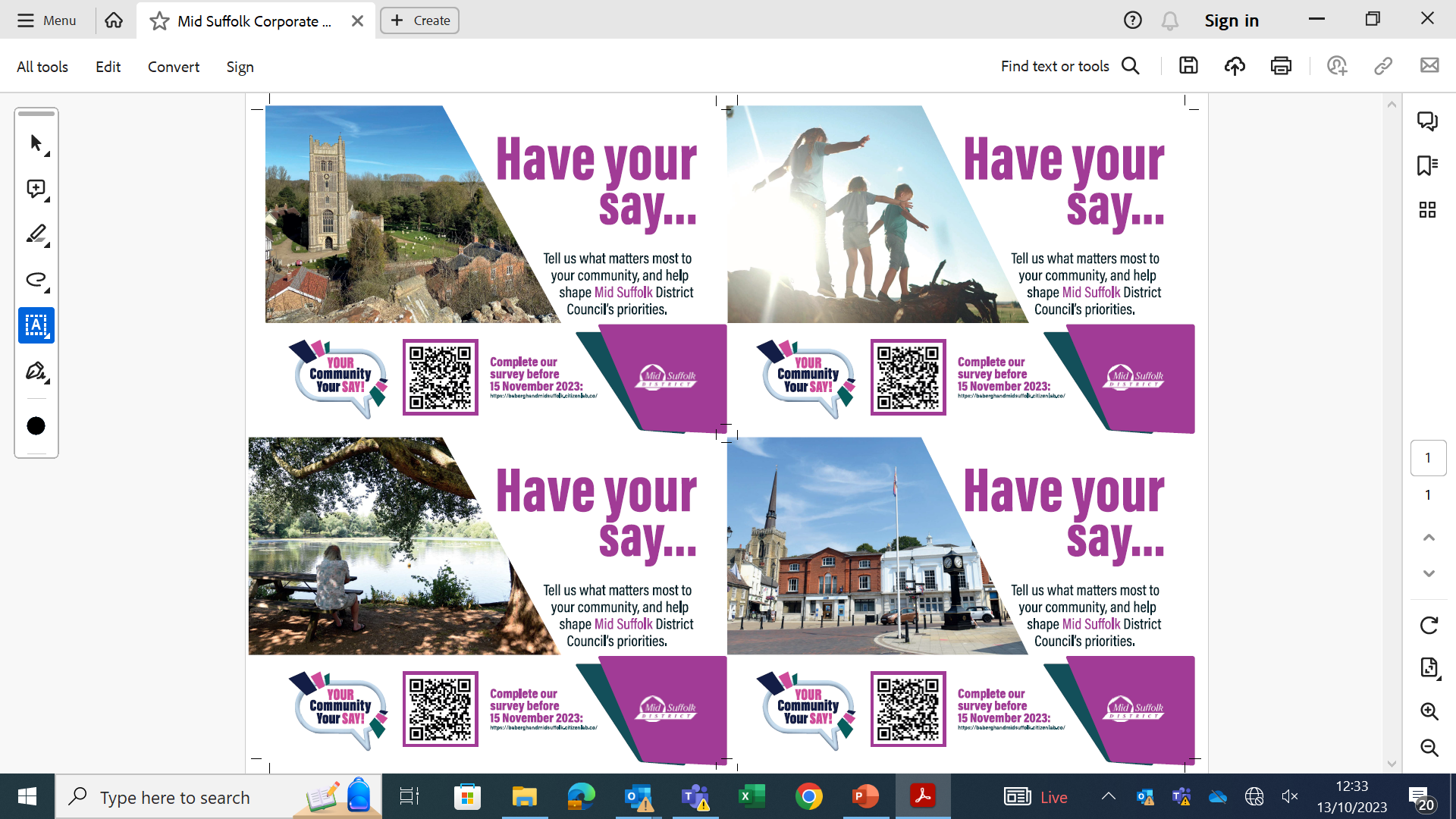